Figure 2 Future directions for improving quality: action items for management and areas for further research. There ...
Int J Qual Health Care, Volume 19, Issue 6, December 2007, Pages 341–348, https://doi.org/10.1093/intqhc/mzm047
The content of this slide may be subject to copyright: please see the slide notes for details.
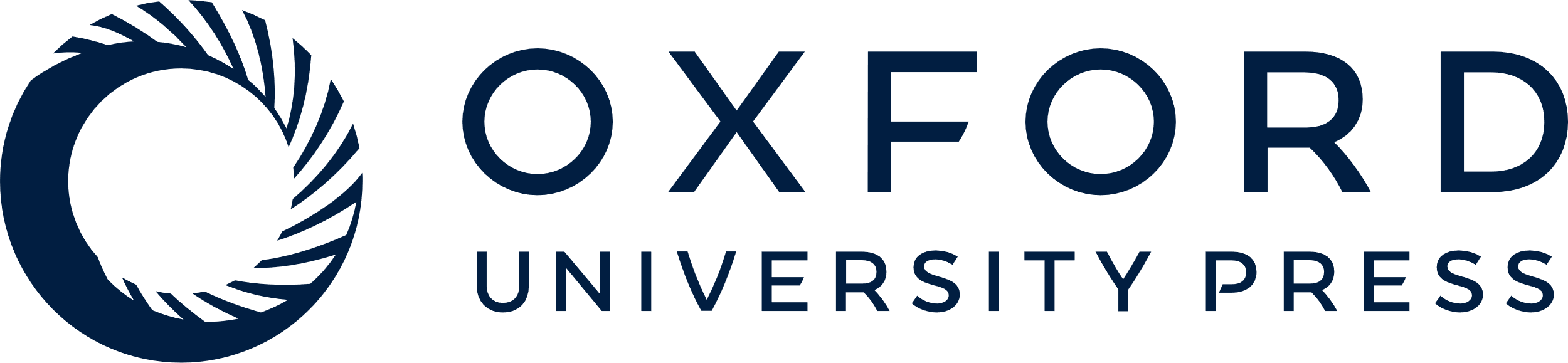 [Speaker Notes: Figure 2 Future directions for improving quality: action items for management and areas for further research. There are action items that can be implemented by hospital management today to advance quality agendas. Suggested areas for further research include identification of how the organizational attributes that we have highlighted (and their relationships with one another) are related to hospital performance and quality.


Unless provided in the caption above, the following copyright applies to the content of this slide: © The Author 2007. Published by Oxford University Press on behalf of International Society for Quality in Health Care; all rights reserved]